De verborgen impact
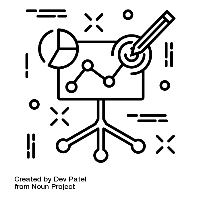 Begrippen
Gevolgen voor de planeet & onszelf & oplossingen
BAM Kansenmatrix
IBS Thema
 De nieuwe economie
 Marktverkenning
 Financiën
 Projectmanagement
 De verborgen impact
 Ondernemen
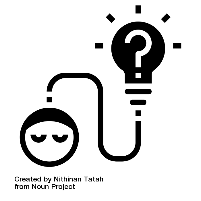 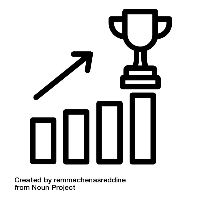 IBS Toetsing
 Kennistoets
 Ondernemingsplan
 Vlog
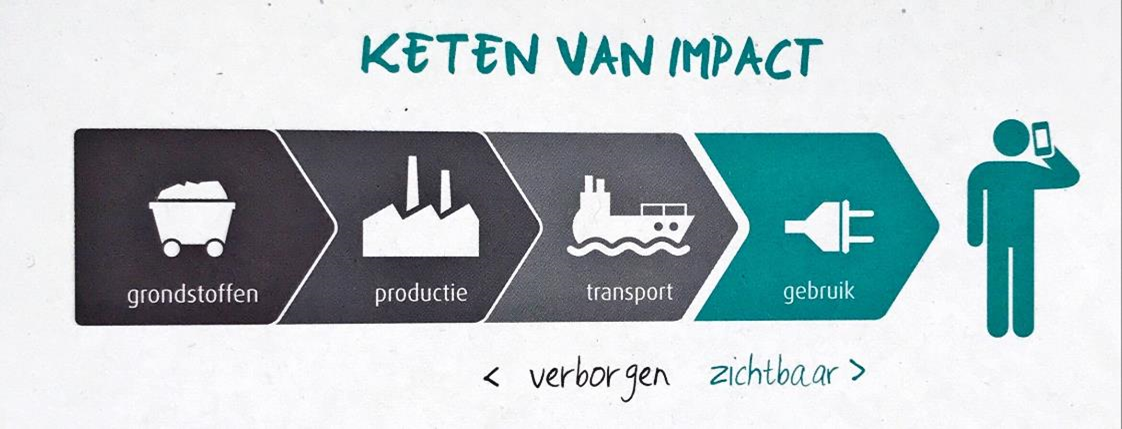 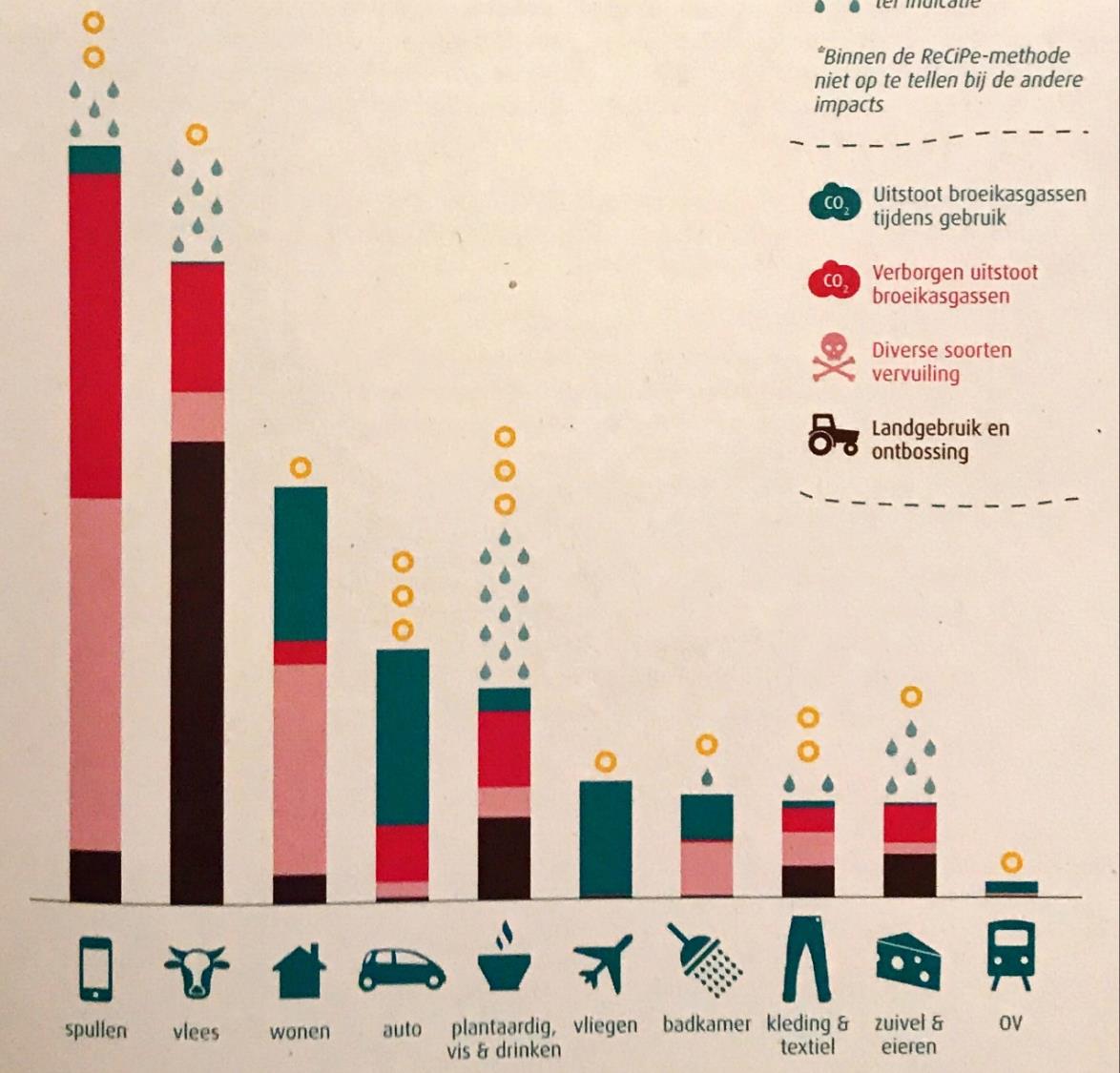 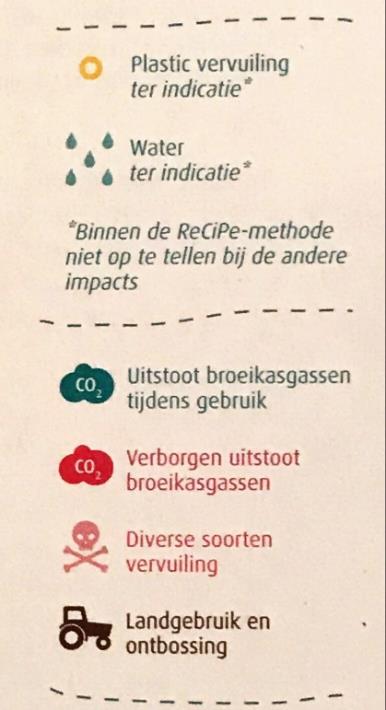 De Impact Top 10
Top 10 samengevat in 4 sectoren
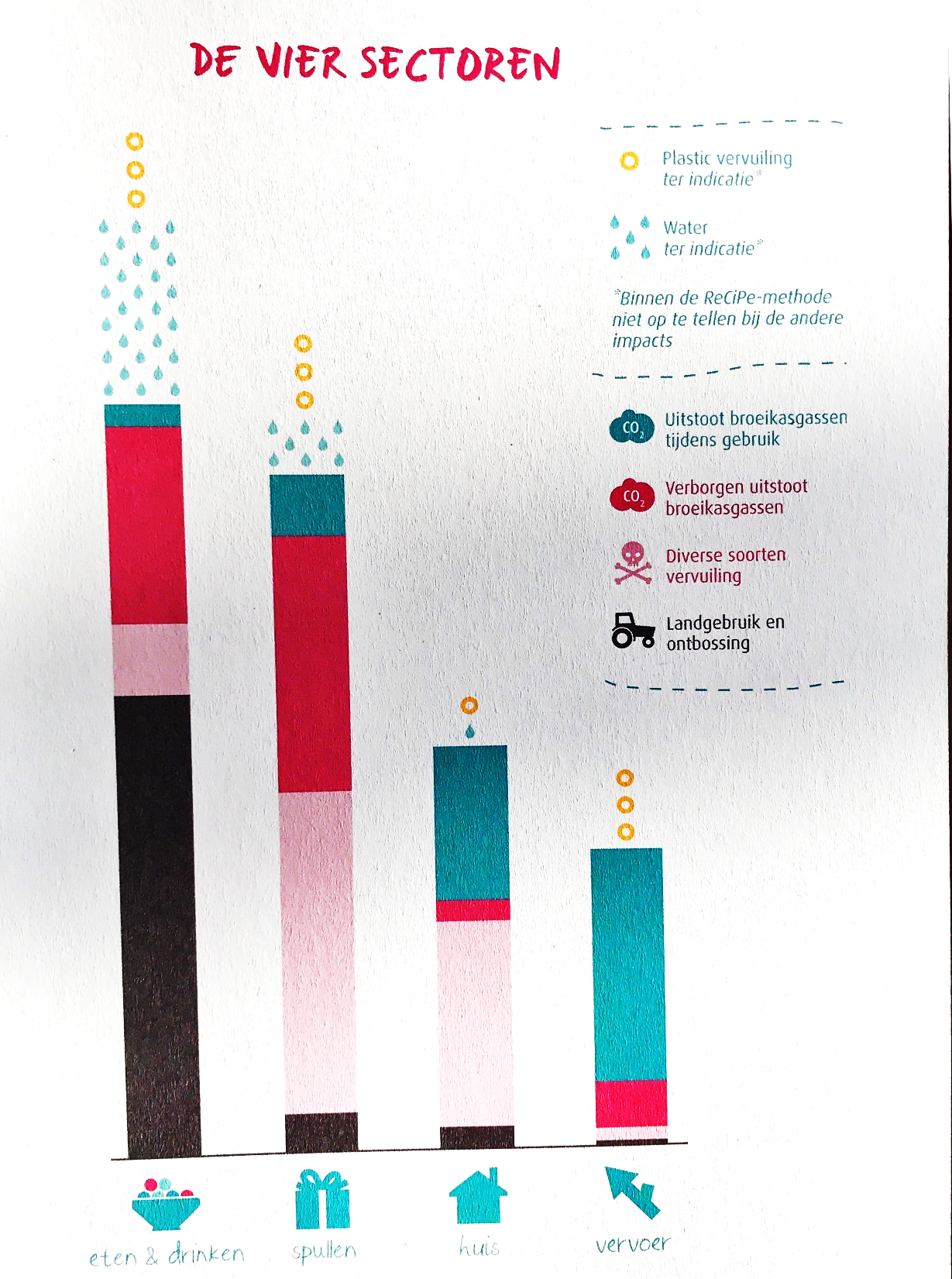 Meeste Impact 
Eten en drinken 
Spullen


Meeste effort nu:
Huis 
Vervoer
De Grenzen aan het ecosysteem
Er zijn 4 onderdelen van het ecosysteem met een natuurlijk plafond:

Vruchtbare landbouwgrond en wilde voedselbronnen
Zoetwater
Grondstoffen, schaarse elementen
Energievoorraden, grondstoffen of brandstoffen voor energievoorziening
[Speaker Notes: Wat is verzilting
Wat is erosie]
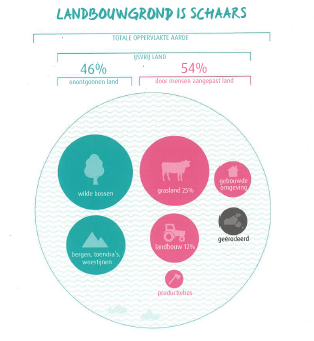 Landbouwgrond
Blz 142
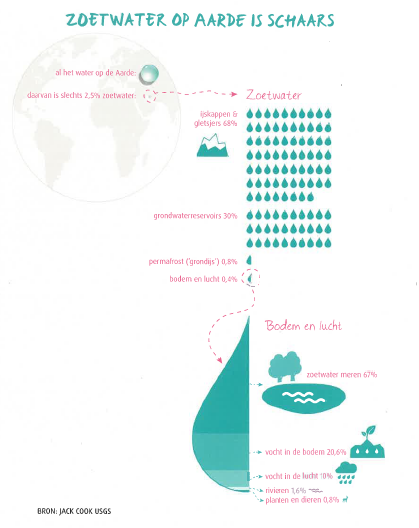 Zoetwater
Blz 147
Grondstoffen schaarse elementen
https://intercontinentalcry.org/wp-content/uploads/2012/03/axHu1.jpg
[Speaker Notes: https://intercontinentalcry.org/wp-content/uploads/2012/03/axHu1.jpg]
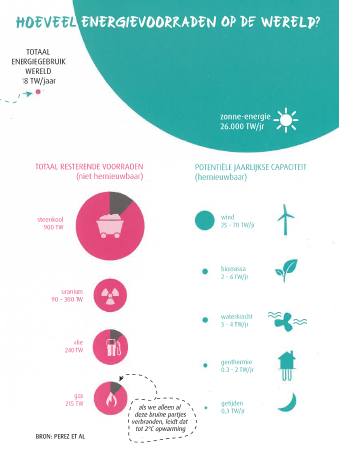 Energievoorraden
Blz 151
Gevolgen voor de planeet
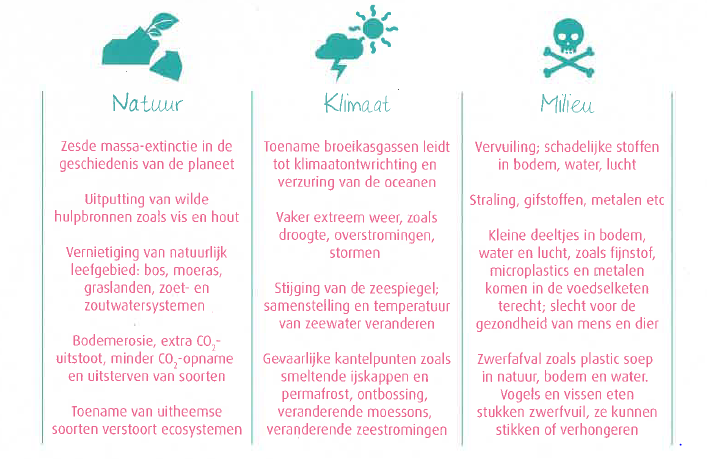 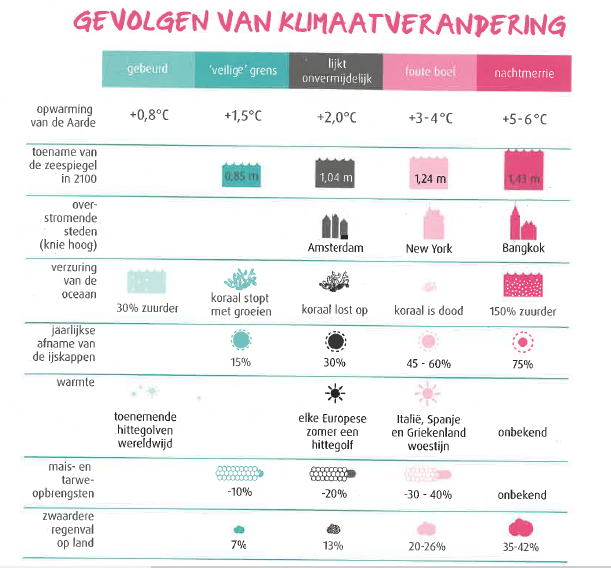 Gevolgenklimaatverandering
Blz 164
Kosten nu en straks
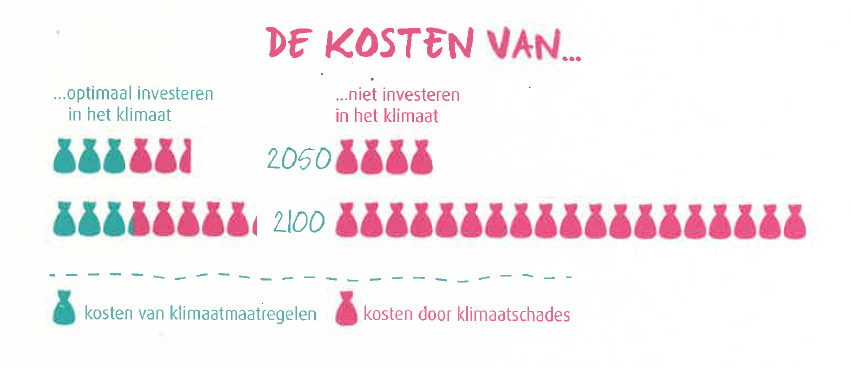 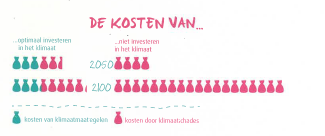 Oplossingsrichtingen
Niveaus van verduurzaming
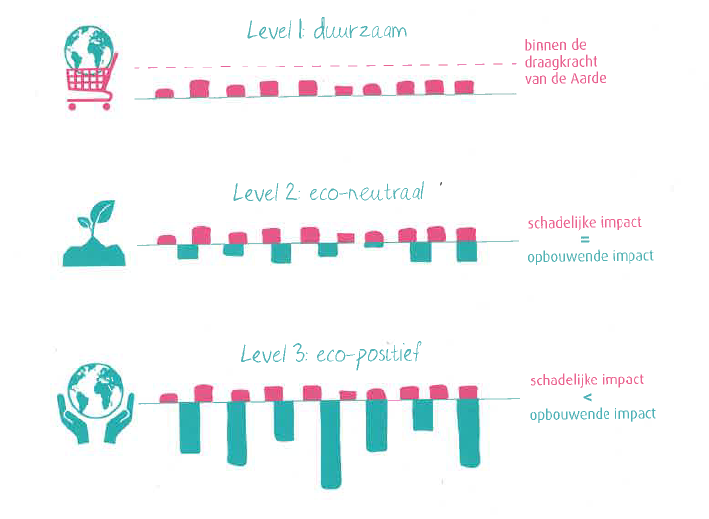 Perspectief
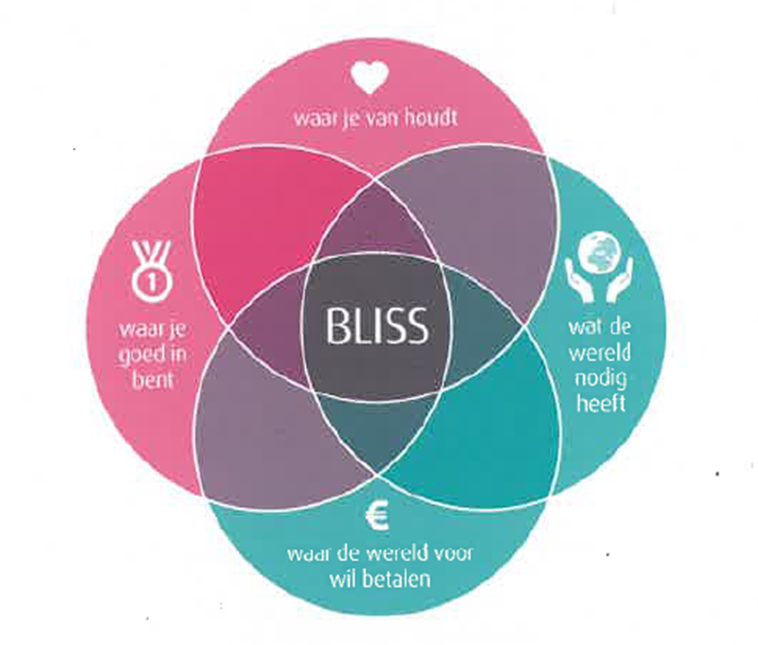 Partijen
Visie
Geldstromen en Subsidies
Voorlichting & transparantie
Wetgeving
Stel maatschappelijke waarde centraal
Ketenaanpak 
Technologie is een deeloplossing
Rollen
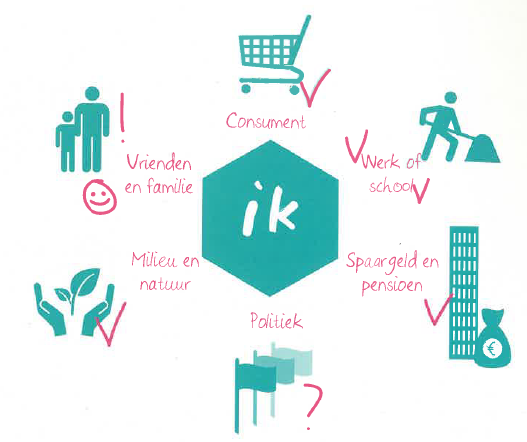 BAM kansen-matrix
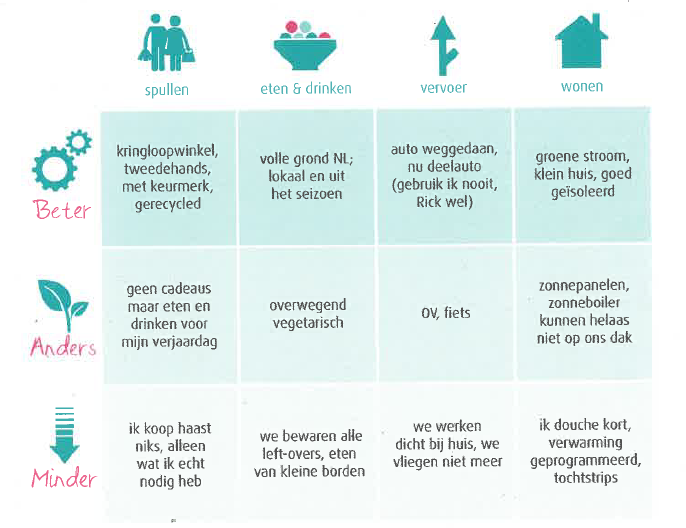 Opdracht
www.mijnverborgenimpact.nl
Vul voor jezelf de BAM kansen-matrix in (Kijk in de uitslag van je eigen test waar voor jou de grootste kansen liggen
Zorg dat je voor de kennistoets Deel 2 & 3 van het boek hebt gelezen én geleerd!!
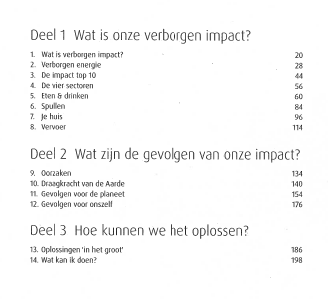